Aid to Process for Ch31 Electronic Request for Medical Services using CAPRI and CPRS
Security Keys: 

VR&E – DVBA CAPRI VRE_COUNSELOR (on the CLAIMS system) plus MAILMAN mail group DVBA VR VOCREHAB PERSONNEL (on the VistA system)

VHA – DVBA CAPRI VRE_ COUNSELOR plus DVBA CAPRI VHA_COORDINATOR plus MAILMAN mail group DVBA VR VOCREHAB PERSONNEL
1
Vocational Rehabilitation and Employment – Chapter 31 Program
VBA program of services for Service-members and Veterans who have VA-rated service-connected disabilities
Training and employment services
Independent living services
FY 2013 program participants – 138,815
Male – 110,329 (81.2%) – Female – 25,486 (18.8%)
Serious employment handicap – 97,045 (71.5%)
Employment handicap – 38,770 (28.5%)
2
VHA Directive 2010-022
Vocational Rehabilitation: Ch31 Benefits Timely Access to Health Care Services
Sets out the policy for provision of timely access to any VHA health care services for participants in the Department of Veterans Affairs Vocational Rehabilitation Program
Ref. Title 38, United States Code, Chapter 17
3
VR&E Counselor
VBA employs VR&E Counselors
Evaluate need for Ch31 services; determine entitlement and type/extent of services; suitable employment objective; approve Ch31 services
Request medical services to assist in determining capacity for and suitable employment objective (as example)
Provide case management during Rehabilitation plans for training/employment or independent living
Request medical services to support continued participation and ability to achieve rehabilitation goals and objectives
4
Log into CAPRI through either the VistA or CAPRI log-in screen
5
Select Patient
6
Highlight and select the Veteran’s record
7
Select “VocRehab” tab
8
CAPRI “Add Medical Services Request” screen
9
Point of Contact detail
10
Medical Service Request updates “VocRehab” tab
11
Medical Service Request also updates “VR&E” Reports
12
The VHA Coordinator works in CPRS to create and sign a Consult Order
13
In CPRS select Orders function and clinic appointment
14
In CPRS order a consult
15
In CPRS – reason for Medical Service Request is added to consult order
16
Consult order added in CPRS
17
In CPRS electronic signature code
18
In CPRS – completed consult order
19
Consult order appears in CAPRI Medical Services Request
20
In CAPRI – Medical Services Request is updated when VHA Coordinator connects the consult to the request
21
CAPRI generates e-mail notifications and sends to VHA Coordinator and VR&E Counselor e-mail account
22
CAPRI allows you to change your e-mail preference (MAILMAN or Outlook) and displays in “POC”
23
Example of CAPRI e-mail alert of New Ch31 Referral for Medical Services
24
Ch31 Request Status
New – Message reads, “Chapter 31 Referral for Medical Services New” – sent to VHA Coordinator
Pending – Message reads, “Chapter 31 Referral for Medical Services pending” – sent to VHA Coordinator and VR&E Counselor (“aging” follow-on messages)
Completed – Message reads, “Chapter 31 Referral for Medical Services completed” – sent to VHA Coordinator and VR&E Counselor
Cancelled – Message reads, “Chapter 31 Referral for Medical Services Cancelled” – sent to VHA Coordinator and VR&E Counselor

Use the ~5-digit DFN in the Patient ID field on Patient Sector screen to access the record referenced in e-mail alert message
25
Medical Services Request Cancellation
26
CAPRI On-Line Help
CAPRI On-Line Help includes all of the steps illustrated
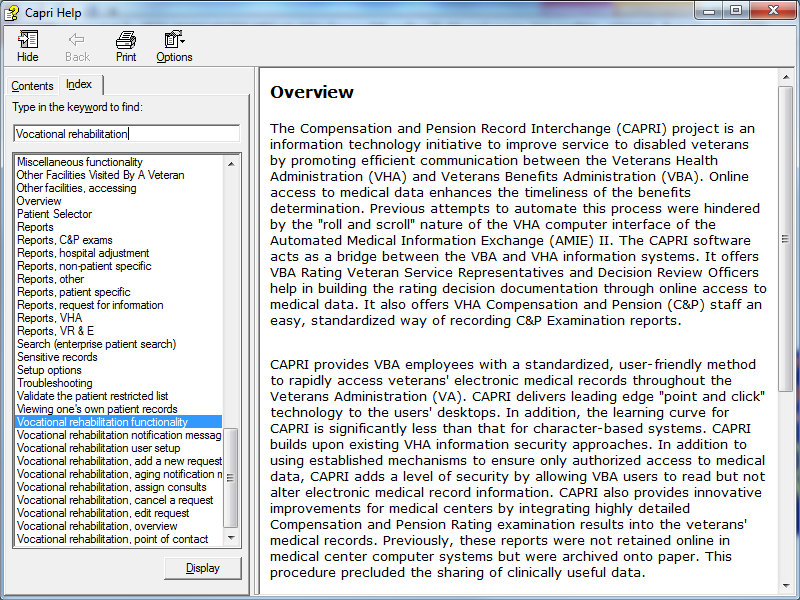 27
CAPRI Reports – VR&E Reports
28
Select VR&E Status and complete Report Setup screen
29
Plain Text option – on-screen
30
Delimited Export Data Option – open in an Excel Spreadsheet
31
Save Delimited Text Format to your computer in .txt file
32
Open Excel spreadsheet – select “File” and “Open”
33
Locate the CAPRI delimited text file that you saved on your computer
34
3-step Text Import Wizard – step 1
35
3-step Text Import Wizard – step 2
36
3-step Text Import Wizard – step 3
37
CAPRI Medical Service Request Data in Excel spreadsheet
38
Conclusion to CAPRI process aid review
VHA and VR&E want you to be successful in your use of CAPRI and CPRS
Reach out to us with questions 
Use training and reference resources available on-line
VR&E Training in use of CAPRI functionality – TMS 3812161
VHA Training in use of CPRS – TMS 8512
CAPRI on-line Help
39
Thank you!
40